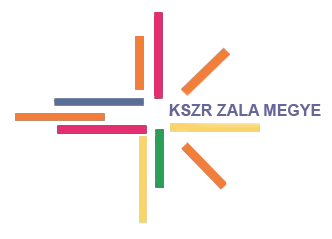 A KSZR FORRÁSOK HATÉKONY FELHASZNÁLÁSA ZALA MEGYÉBEN
Kiss Gábor
Igazgató				KSZR MŰHELYNAPOK – ZALAEGERSZEG
					2015.november 11.
A szolgáltatás megszervezése Zala megyében
A szolgáltatás megszervezése a Deák Ferenc Megyei és Városi Könyvtárban
A források hatékony elosztásaA KSZR költségek tervezése
Dologi kiadások
Hatékony költségmegosztás
A források hatékony felhasználása
A kialakult gyakorlatot befolyásoló tényezők:
A szolgáltatásban részt vesznek a városi könyvtárak is
A megyei könyvtár pénzügyeit 2013-tól a Keresztury Dezső VMK, majd a 2015-től a Közgyűjteményi és Közművelődési Gazdasági Ellátó Szervezet végzi
 A forrásfelhasználás áttekinthetőségének eszközei
A források külön alszámlán kezelése
KSZR logóval ellátott iratminták használata: megbízási szerződés, vállalkozási szerződés, megrendelő
A számla fejrészén kiegészítő információk: közvetlen szolgáltató, település megnevezése, költségvetési sor megadása
Szakmai teljesítésigazolás
A számlákról másolat készítése
Google Drive táblázat vezetése, megosztása
A KSZR költségek elektronikus nyilvántartása
Google Drive megosztott táblázatok

Hozzáférést kapnak a feladatellátásban érintett kollégák 
megyei könyvtárellátási csoport vezető
könyvtáros referensek 
kulturális GESZ könyvelő munkatársa 
Tartalmi részei (munkalapok) – gazdálkodással és szakmai munkával kapcsolatos nyilvántartások 
Költségek
Dokumentum beszerzés
Dokumentum kiszállítás
Könyvtári programok
Eszközbeszerzés
Egyéb munkák (állományellenőrzés, selejtezés, állományrendezés)
Szolgáltató helyek nyitva tartás…  stb.
KSZR költségek elektronikus nyilvántartása